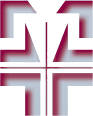 Careers / High Aspirations across the Curriculum
Expectations of school
To provide an effective careers programme in line with government’s statutory guidance on careers advice that offers pupils: unbiased careers advice, experience of work, contact with employers.
To encourage pupils to aspire, make good choices and understand what they need to do to reach and succeed in the careers to which they aspire.
To support the readiness for the next phase of education, training or employment so that pupils are equipped to make the transition successfully. 
To be “good”
Secondary schools prepare pupils for future success in education, employment or training. 
They use the Gatsby Benchmarks to develop and improve their careers provision and enable a range of education and training providers to speak to pupils in Years 8 to 13. 
All pupils receive unbiased information about potential next steps and high-quality careers guidance. 
The school provides good quality, meaningful opportunities for pupils to encounter the world of work.
Provide an effective careers programme / unbiased careers advice
Independent Careers Adviser works with pupils in all years (Level 6 Adviser)
Living Education programme: Y7 = introduction to careers in their 1st week and Careers unit: Aspirations and stereotypes. Y8 = Careers unit: Identifying strengths and developing interests. Careers in a changing world. Y9 = Employability, planning, reflection and aspiration, and GCSE options. Y10 = Employability, planning, reflection and aspiration, writing Personal Statements, preparation for college sampling day, rights and responsibilities, health and safety at work, online reputation, being ready for work. Y11 = College application processes and post-16 plan, career identity, part-time work, employability. All years – use of Unifrog careers platform. 
Weekly careers lessons Y10 carousel / majority delivered by colleges, providers / employers
Y9 Curriculum Enrichment programme: Use of Unifrog – understanding interests and widening career knowledge, Labour Market Information, Cuerden Park, Chorley in Bloom, Highgrove House (DofE – cultural capital – preparation for next stage)
Encounters with employers: Y9 Enrichment programme (visits and talk – surgery) / Y10 Workplace experience – 4-5 encounters / Y11 Careers Fair (pilot, army, police, social worker, medical professionals, judge etc) / Specific employer talks (surgeon, personal trainer, businessman, chemical engineer, BAE, NHS, sports professional)
Christian Value Enrichment days: Y10 College Sampling – Runshaw and Myerscough College (further and higher education) / Y10 Workplace experience days with a range of 30 employers
To support the readiness for the next phase of education, training or employment
Careers adviser – All pupils will have an interview by the end of Y11. Y9 option drop-in lunchtime sessions. Individual interviews on request / Referrals from SENCO, PM and tutors.
Alternative Provision – Preston College
Ebacc uptake
Careers across the curriculum: department work, displays, career of the week / see next pages
College Sampling Day and Y10 Career lessons – A-Level and vocational subject taster sessions
Assemblies with local colleges
Living Education and Y10 Career lessons – breadth of information that includes vocational, T-Levels and apprenticeships
Career focused Christian Value Enrichment days – employer encounters and career talks
Y11 Careers Fair – more than 25 providers / colleges / apprenticeships / employers
Covid response: Y11 information provided during lockdown – ppt made, links to college, bridging work for colleges, Careers Adviser rang all pupils to check destinations
Covid response: Y11 last week in school: college lessons on sociology, criminology, psychology, sociology, Sports, classics, plus info on online safety, interview techniques, wellbeing, finance
Provision of Gatsby Benchmarks: Future actions:
3rd year destination data
Explore opportunity for Y10 work experience week and more Y9 Curriculum Enrichment employer encounters and Y11 Higher Education encounters.
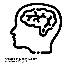 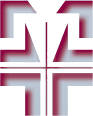 Careers / High Aspirations across the Curriculum
PE
PE teach beyond the curriculum syllabus at GCSE level. Staff have been told by pupils who have taken PE at KS5 that they are the most prepared of their contemporaries and have an extended knowledge preparing them for the course.  They have also studied a greater variety of sports than others in their groups. 
Past pupil speaking to pupils about career in sport and business
Performing Arts
The progressive curriculum prepares pupils should they wish to pursue PA beyond GCSE 
Former pupils often visit to share their experiences and in the past establishments have shared workshops.
NCFE Level 2 Technical Award in Music Technology  is offered as a vocational course with the ‘skill-base’ in mind for pupils with an interest in the field of music (studio/ theatre/ live performance)
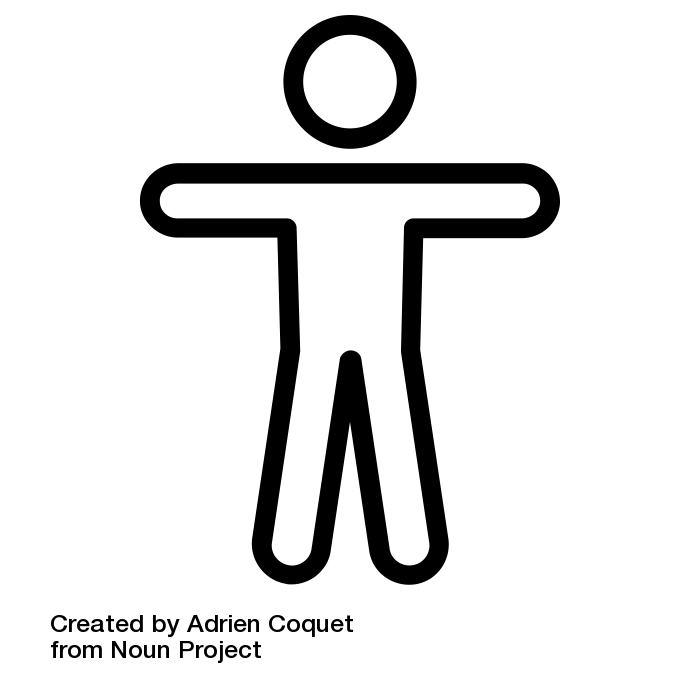 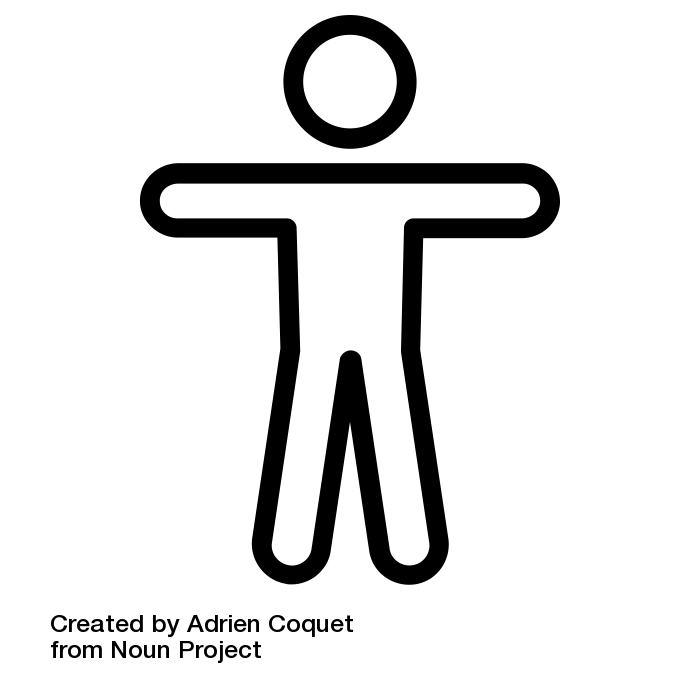 Geography
Developing skills that can be used in HE and in the workplace.
Discussing geography careers available.
Display in corridor – where can geography take you?
At the start of topics we get the pupils to discuss why the topic is important and how it links to past and future topics.
Wider reading journals/articles made available to pupils via MS Teams that are advanced and topical.
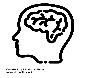 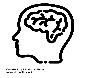 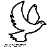 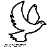 History
Skills imbedded in the subject, especially literacy & critical thinking skills, research skills and independent study & reading skills. This are explicitly referred to in lessons as transferable skills to all subjects and careers by subject teachers and pupils are referred to as historians by teachers, in the same way Science might refer to them as a scientist.
Careers using history posters are in history classrooms and include suggested career pathways in the subject.
ICT
In line with Gatsby Benchmark 4, curriculum learning is linked with relevant career. Furthermore teaching within the subject
Integrates stories of successful people who have studied the subject
Refers to careers history to exemplify change and choices
Work centred around real life scenarios which expand students’ familiarity with different jobs
To further support pupils the subject pages on Moodle have subject specific careers advice with external links to further information. Furthermore careers related displays can be found within the curriculum area classrooms.
Maths
During Y11 pupils are offered the chance to listen to lectures from people whose job it is to use mathematics. A Smartfile exists for each of the main topic areas and covers at least two Maths careers pupils could follow.  In year 9 we give pupils a Maths Career questionnaire, get them to do some research and then ask if their understanding of Maths careers has increased.
MFL
‘Jobs and future plans’ topic covered in Year 10/11 incl a practice job interview lesson
Usually have Newman College in to do A level French/German lessons
Careers display on the MFL corridor
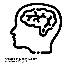 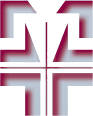 Careers / High Aspiration across the Curriculum
RE
Accommodate visitors in Careers lessons each week in RE time (year 10)
Contacted Lancaster University (exploring running a trip)
Link with Edge Hill possible visit/students to come to school (on hold)
Police and Vicars visits (on hold but we hope to invite from Jan 2022)
Extended enquiry
Research skills taught explicitly 
On Moodle we have a whole section on careers.  This has been shared with parents via twitter.
A-level taster lesson on Moodle
Careers and Gatsby benchmarks taught in RE lessons.
Science
Staff have identified careers and links to specific careers for each topic at GCSE and this information has been embedded into lesson PowerPoints throughout 2020-21. These are now referred to in lessons.
Careers are discussed in lessons when relevant and how the particular content links to a career path. Throughout lessons students are taught skills which can be used in the next stages of their careers and education.
A display board showing the different career paths available with science qualifications has been developed and placed in the S7 corridor. 
The department has developed links with IOP to improve gender balance
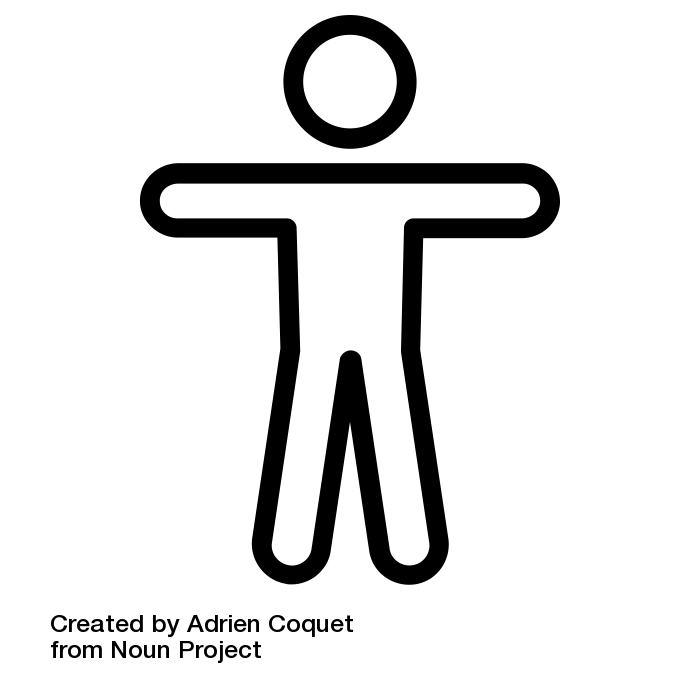 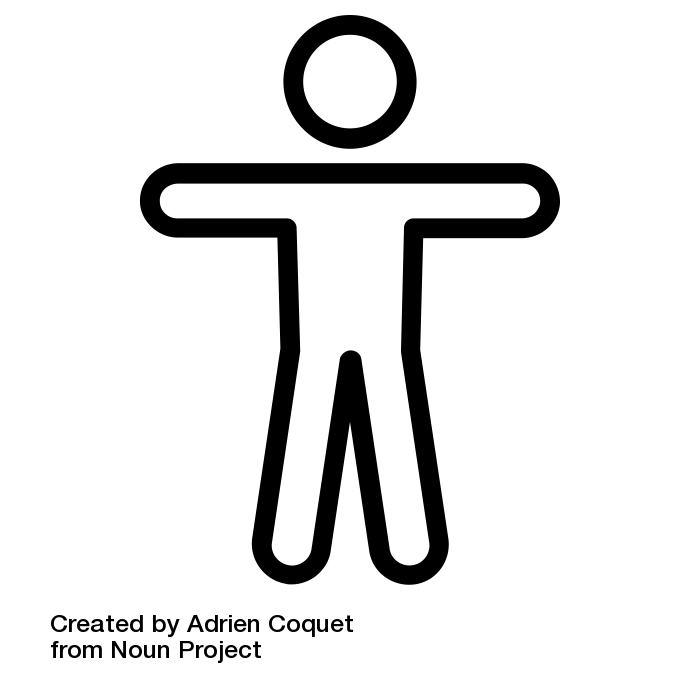 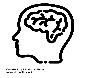 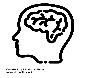 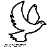 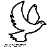 Technology
Options talk given to Year 8 – career options discussed
Art -Careers /past pupils display, Staff visit Newman+Runshaw to keep pupils updated. Careers information added to Moodle
Food Preparation and Nutrition - Careers display boards/posters for Food Preparation and Nutrition in T3 and T4. Careers are discussed during the options talk in the hall with our department. In GCSE lessons pupils are shown some Food in the factory DVD's - careers are discussed. Gatsby work has been completed poster are in T3 and 4 and power points have reference to careers in them. Year 7 silent starters are related to careers in food.
English
In Yr 11 pupils are given advice on English A levels and routes to different career paths.
Yr 11 pupils are prepared for A level with new elements to lessons focussing on Grade 9 coverage eg literary theorists, write/read like a literary scholar etc.
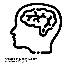